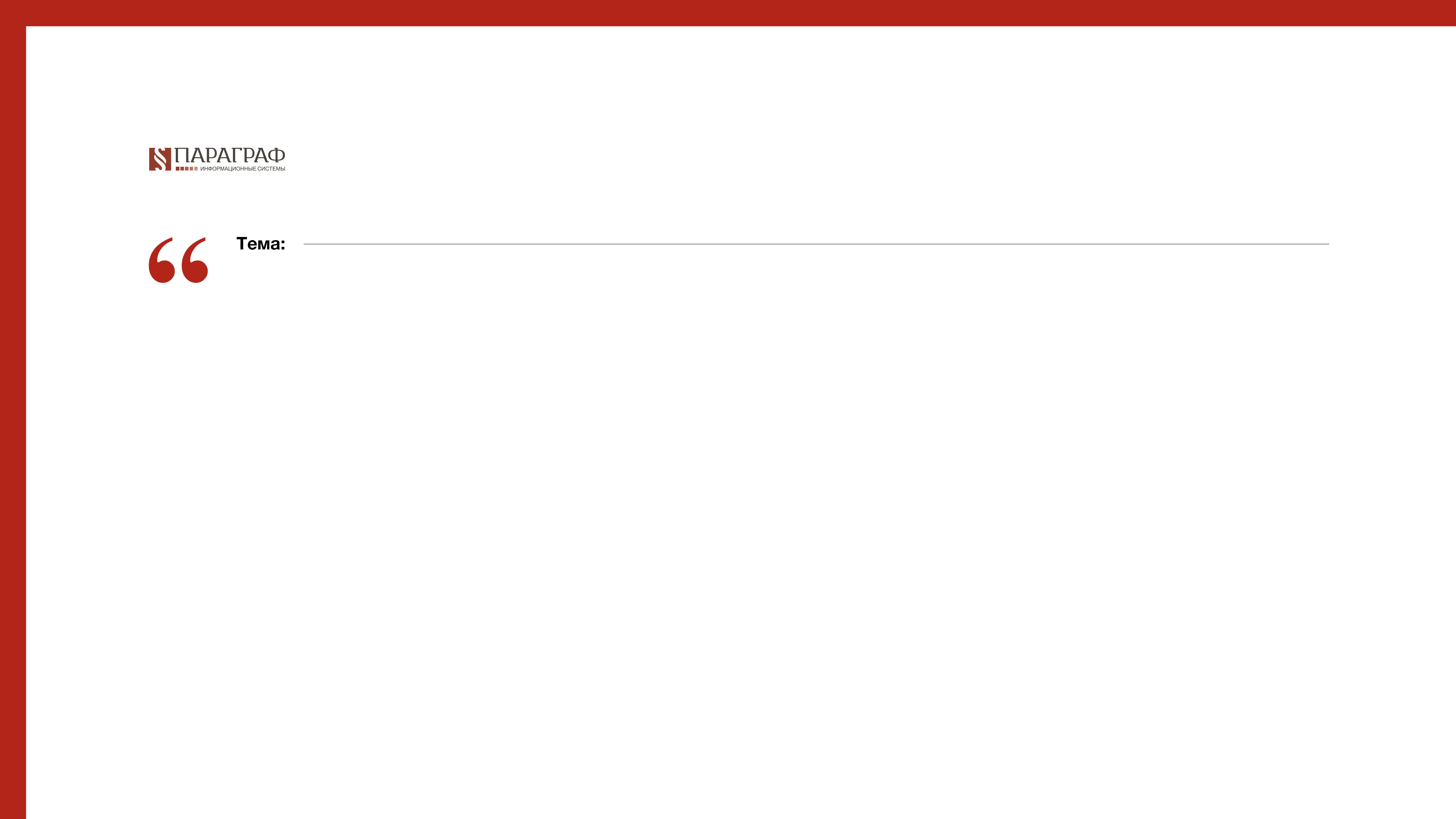 Взыскание проблемной задолженности
Князев Илья
Управляющий партнер Guarda Lawyers.Член ПЮК «Палата профессиональных юридических консультантов».Эксперт Республиканской акции «Народный юрист».
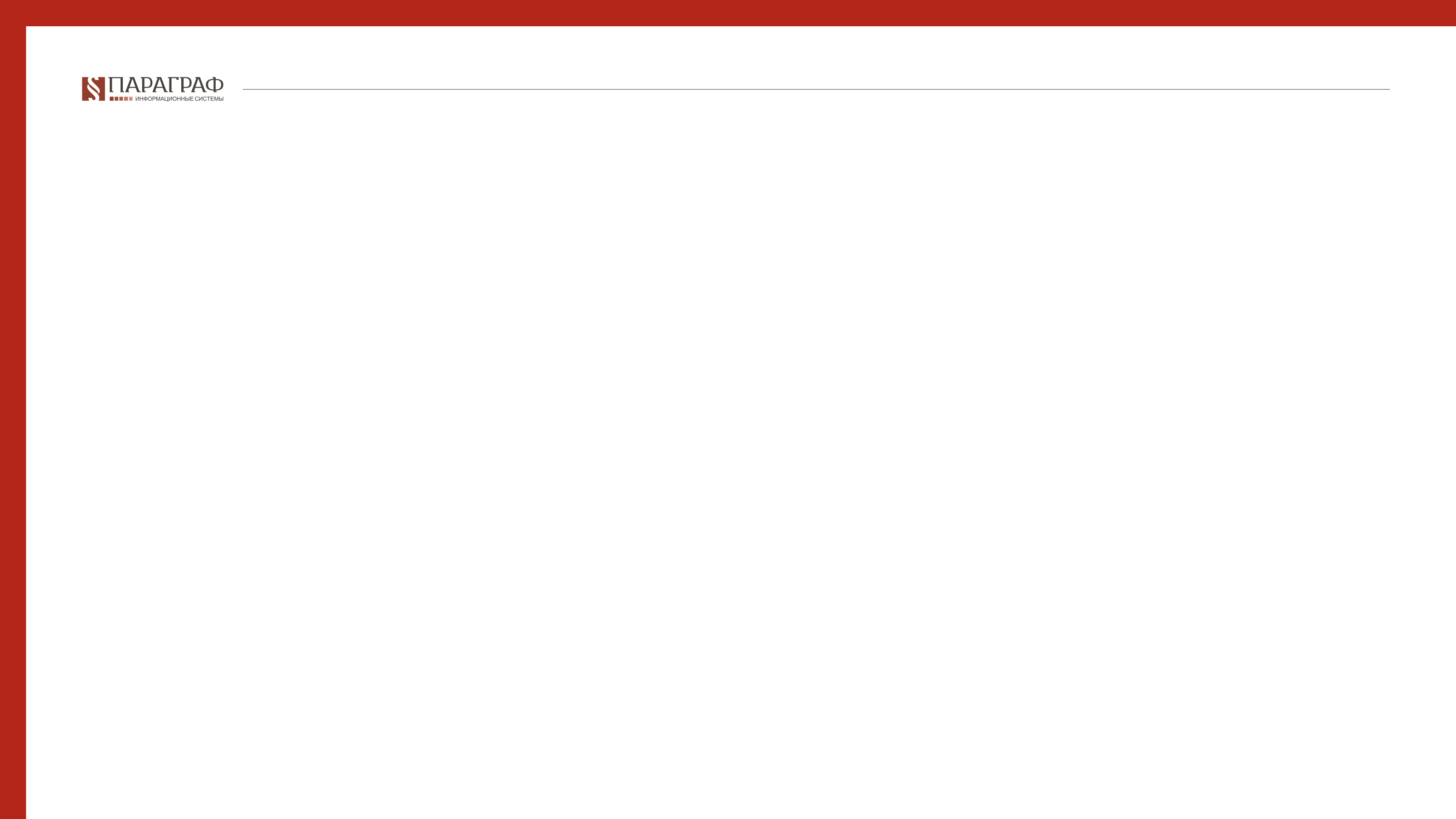 Оценка и анализ рисков неисполнения обязательств
Проверка наличия судебных процессов.
Проверка наличия исполнительных производств.
Проверка задолженности по налогам и исполнение обязательств по уплате налогов.
Проверка наличии движимого и недвижимого имущества и обременений на имуществе.
Проверка учредителей, участников, руководителей юридического лица.
Проверка наличие лицензий и специальных прав.
Проверка СМИ, социальных сетей, отзывов.
Проведение предварительных переговоров.
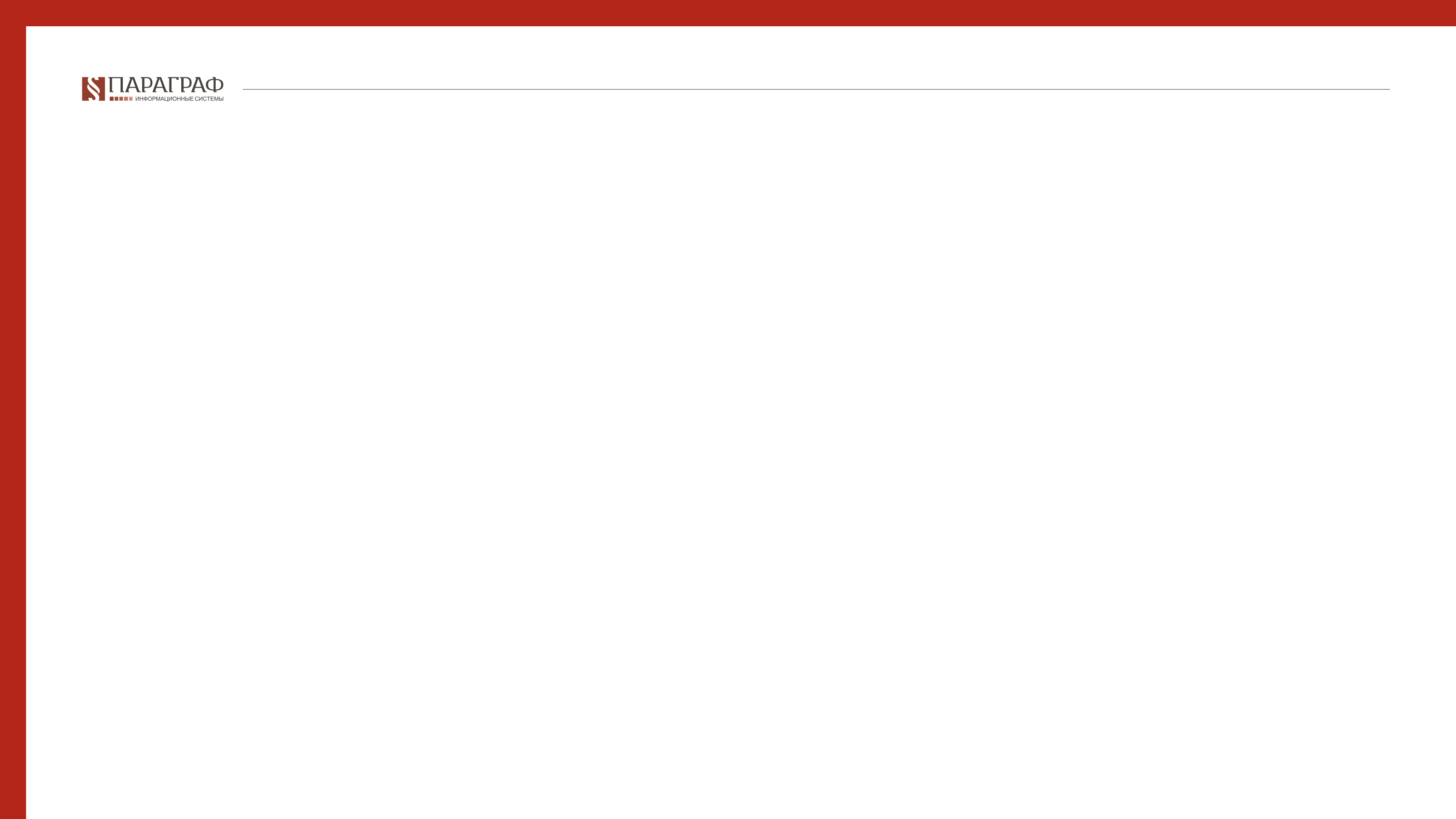 Ответственности за неисполнение обязательств
Должник, нарушивший обязательство, обязан возместить кредитору вызванные нарушением убытки . Возмещение убытков в обязательствах, обеспеченных неустойкой, определяется правилами, предусмотренными статьей 351 Гражданского Кодекса.
Распространенной формой ответственности служит неустойка, то есть определенная законом или договором денежная сумма, которую должник обязан уплатить кредитору в случае неисполнения или ненадежного исполнения обязательств (статья 293 ГК РК).
Неустойка может служить и средством усиления ответственности, в зависимости от соотношения ее с убытками. По соотношению с убытками неустойка делится на 4 вида: 
Зачетная неустойка, при которой убытки возмещаются в части, не покрытой неустойкой.

Исключительная неустойка, когда допускается взыскание только неустойки, но не убытков. Этот вид неустойки широко применяется в транспортном праве.

Кумулятивная неустойка, когда убытки могут быть взысканы в полной сумме сверх неустойки.

Альтернативная неустойка. Закон предусматривает возможность неустойки, при которой по выбору кредитора могут быть взысканы либо неустойка, либо убытки.
3
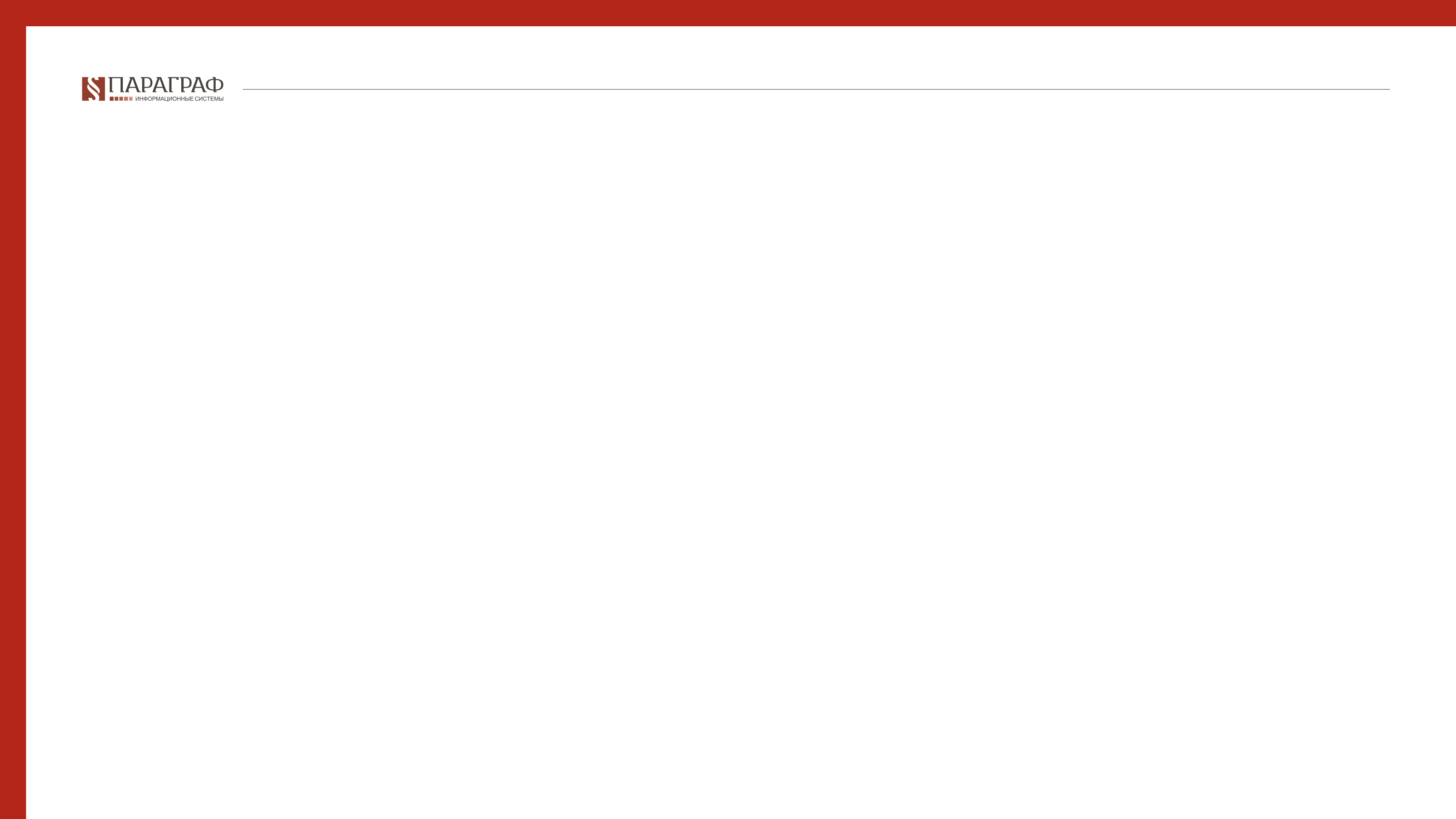 Реструктуризация задолженности, перемена лиц в обязательствах, зачет требований, отступное, новация
Реструктуризация задолженности – соглашение об изменении условий и сроков погашения задолженности, указанных договоре.
Право (требование), принадлежащее кредитору на основании обязательства, может быть передано им другому лицу по сделке (уступка требования). Для перехода к другому лицу прав кредитора не требуется согласия должника, если иное не предусмотрено законодательными актами или договором. Уступка требования, основанного на сделке, совершенной в письменной форме, должна быть совершена в соответствующей письменной форме. Перевод должником своего долга на другое лицо допускается лишь с согласия кредитора.
Обязательства прекращаются полностью или в части исполнением, предоставлением отступного, зачетом, новацией.
Отступное
По соглашению сторон обязательство может быть прекращено предоставлением взамен исполнения отступного (уплатой денег, передачей имущества и т.п.). Размер, сроки и порядок предоставления отступного устанавливаются сторонами.
Прекращение обязательства зачетом
Обязательство прекращается полностью или в части зачетом встречного однородного требования, срок которого наступил либо срок которого не указан или определен моментом востребования. 
Прекращение обязательства новацией
Обязательство прекращается соглашением сторон о замене первоначального обязательства, существовавшего между ними, другим обязательством между теми же лицами, предусматривающим иной предмет или способ исполнения (новация).
4
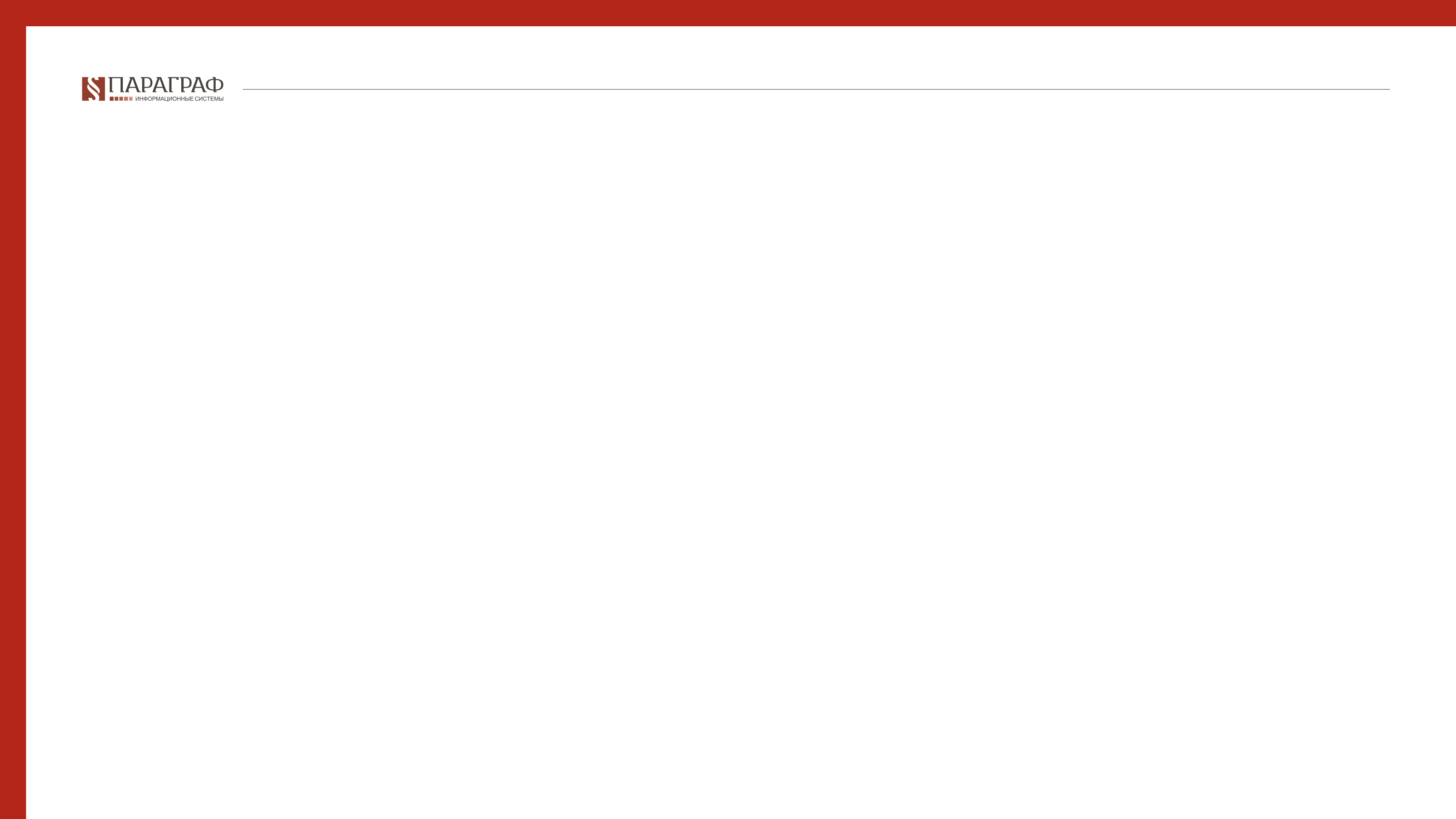 Досудебное урегулирование споров
Досудебный порядок урегулирования спора – это процедура урегулирования спорных вопросов между сторонами до обращения в судебные органы.

Согласно п. 6 и п. 6-1 ч. 1 ст. 148 ГПК РК, в исковом заявлении должны быть указаны сведения о соблюдении досудебного порядка обращения к ответчику, если это установлено законом или предусмотрено договором и сведения о предпринятых стороной (сторонами) действиях, направленных на примирение, если такие действия предпринимались.

Необходимость соблюдения досудебного порядка урегулирования споров  возникает в случаях предусмотренных законом или договором.
5
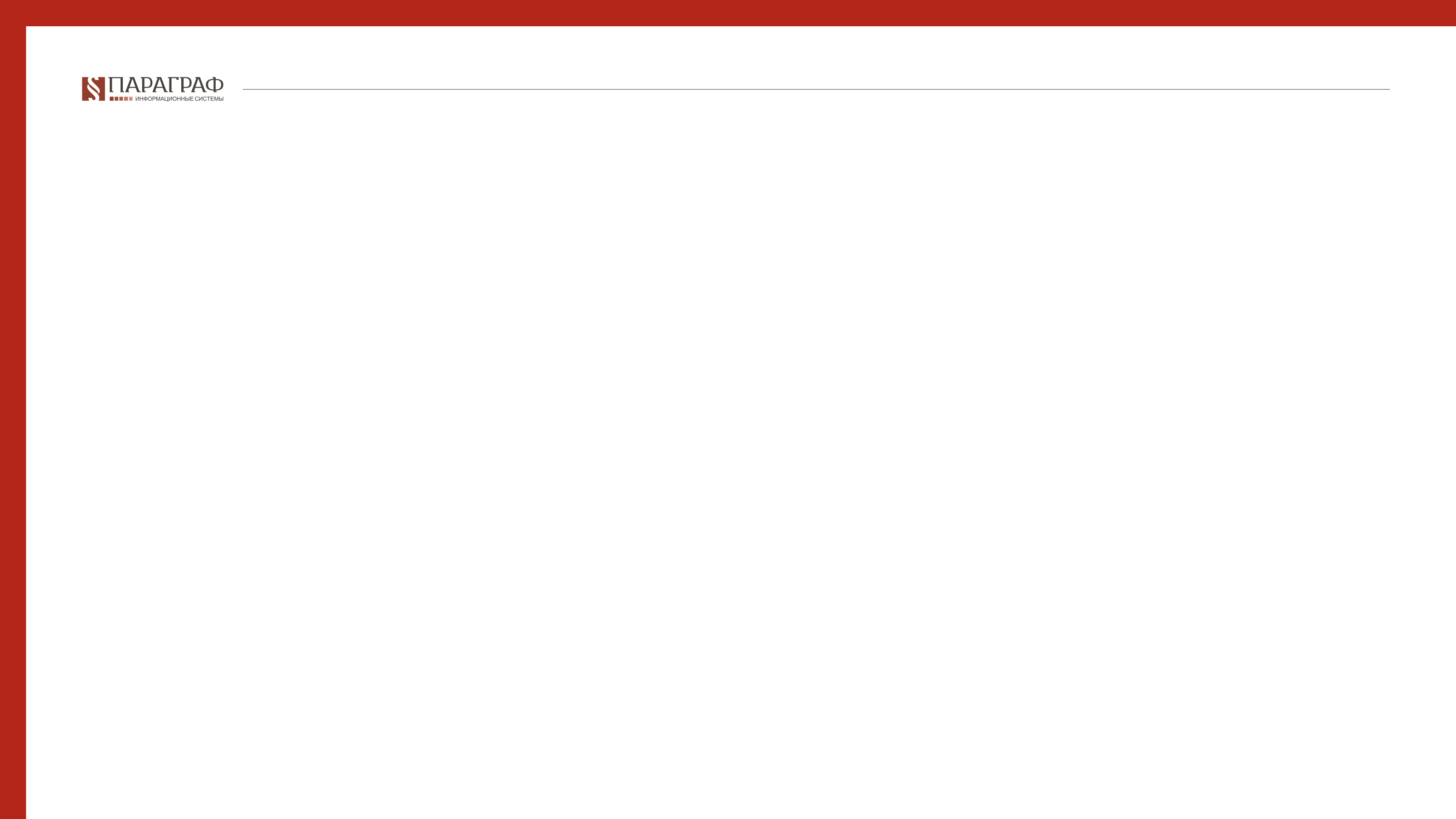 Претензии, ответы на претензии
Претензия – документ с определенной информацией для контрагента, с предложением добровольно исполнить обязательства, с особым порядок направления и подтверждения получения, со сроками предоставления ответа на претензию.

В претензии должно быть указано условие, что игнорирование претензии может однозначно толковаться, как отказ в её удовлетворении.
 
Претензия должна быть отправлена с помощью средств связи, обеспечивающих подтверждение факта его направления адресату и факта его получения адресатом.
 
В претензии должны быть указаны сроки ответа на претензию.
6
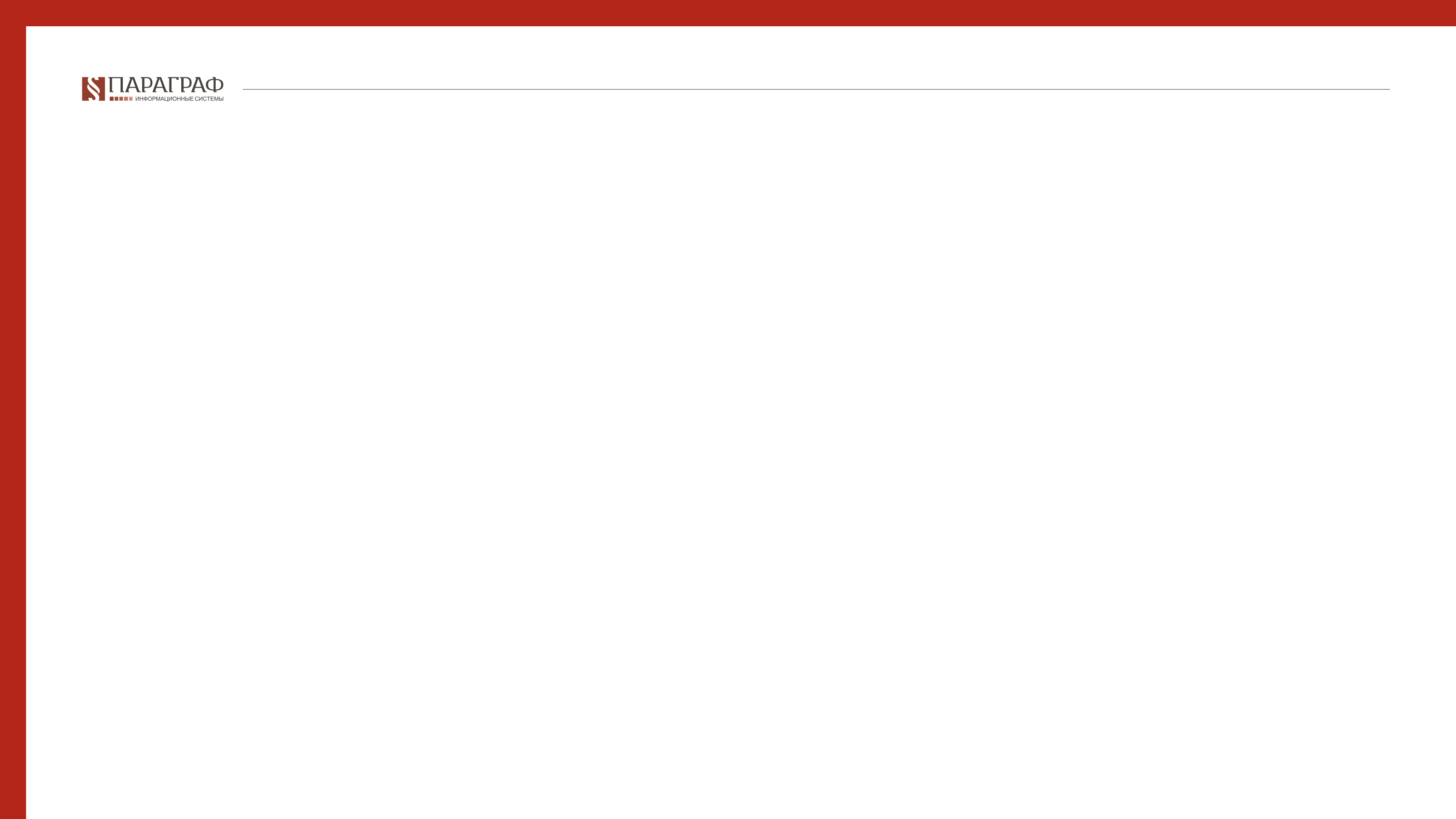 Способы альтернативного разрешения споров
Арбитраж – это негосударственный суд, созданный в виде постоянно действующего арбитража или арбитража для разрешения конкретного гражданско-правового спора.
 



Медиация — это процедура примирения конфликтующих сторон путем их вступления в добровольные переговоры с привлечением нейтрального лица - медиатора, минуя судебное разбирательство.
7
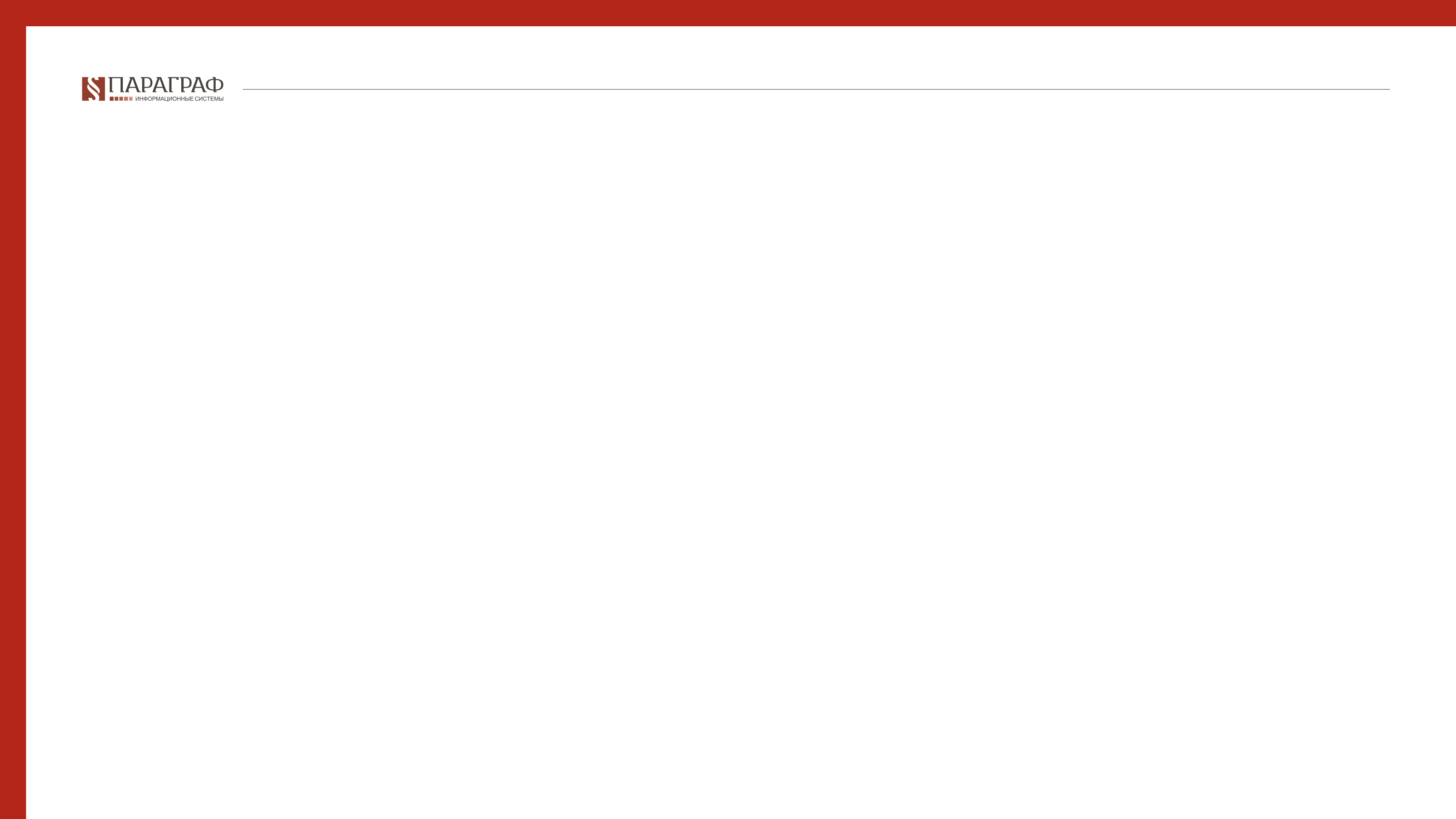 Обеспечительные меры
По заявлению лиц, участвующих в деле, сторон арбитражного разбирательства суд может принять меры к обеспечению иска во всяком положении дела, если непринятие таких мер может затруднить или сделать невозможным исполнение решения суда. Стороны арбитражного разбирательства должны приложить к заявлению об обеспечении иска документ, подтверждающий предъявление иска в арбитраж.
Мерами по обеспечению иска могут быть:
1) наложение ареста на имущество, принадлежащее ответчику и находящееся у него или у других лиц
2) запрещение ответчику совершать определенные действия;
3) запрещение другим лицам передавать имущество ответчику по обязательствам, срок исполнения которых наступил, или выполнять по отношению к ответчику иные обязательства, предусмотренные законом или договором;
6) приостановление взыскания по исполнительному документу, оспариваемому должником в судебном порядке;
7) приостановление торгов по внесудебной реализации предмета залога;
8) приостановление оспариваемых актов и действий судебного исполнителя, связанных с обращением взыскания на имущество, совершаемых в исполнительном производстве.
8
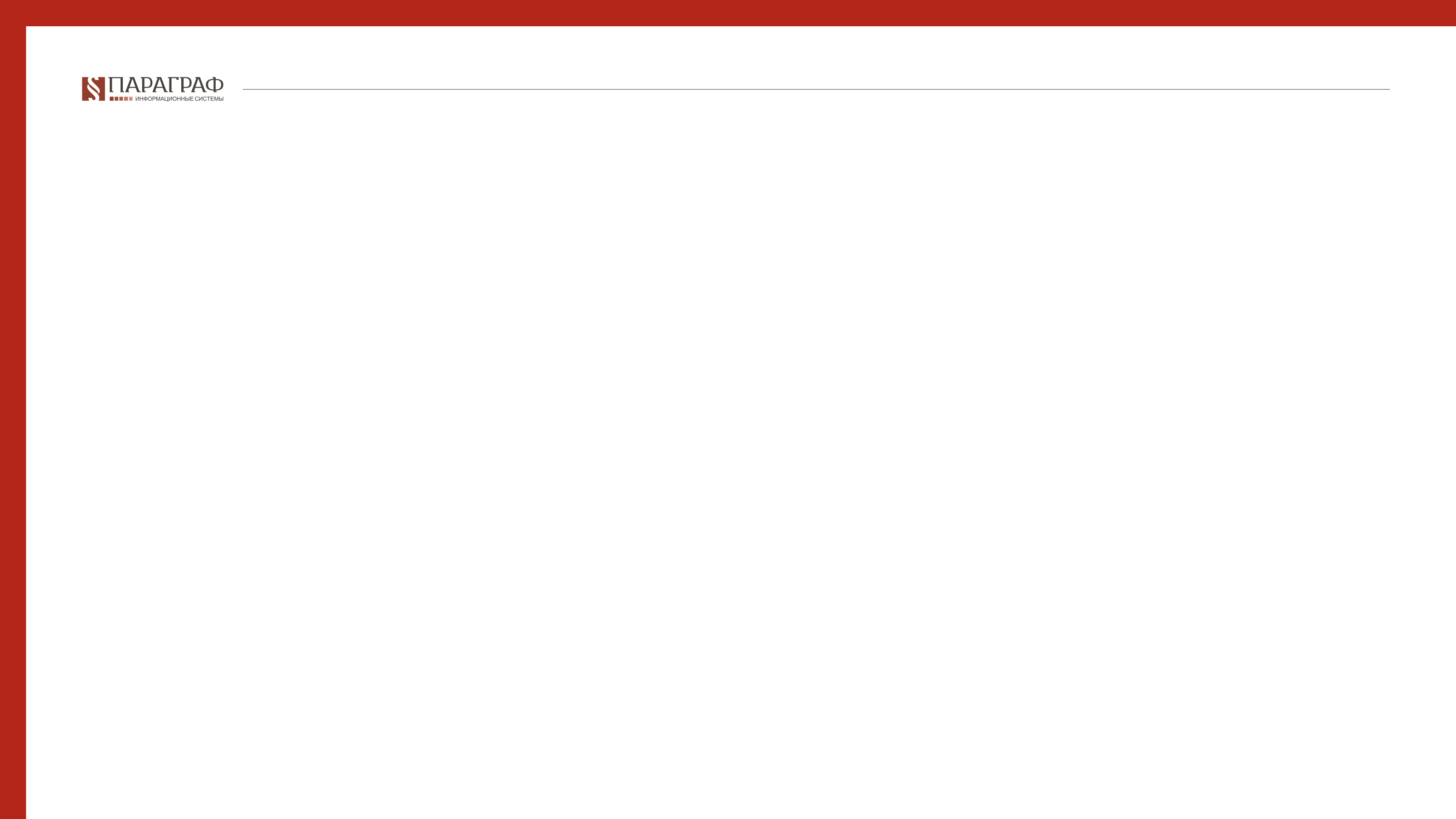 Заключение мирового, медиативного и партисипативного соглашения в рамках судебного разбирательства
Общие положения мирового соглашения, соглашения о медиации и партисипативного соглашения:
1. Утверждаются судом (судьей) и выноситься определение об утверждении соглашения. 
2. Могут быть заключены до удаления суда для вынесения решения в судах первой, апелляционной, кассационной инстанций. Медиативное и мировое соглашение могут быть заключены на стадии исполнения судебного акта.
3. Суд не утверждает соглашение, если оно противоречит закону или нарушает права и законные интересы других лиц. В случае отказа в утверждении соглашения суд выносит об этом определение, которое не подлежит обжалованию. 
4. Заключение соглашения под отлагательным условием не допускается. Отлагательное условие – это конкретная ситуация, возникающая при определенных обстоятельствах, которые согласованы сторонами.
5. В соглашении могут содержаться условия об отсрочке или рассрочке исполнения обязательств ответчиком с указанием сроков отсрочки или рассрочки; уступке права требования; полном или частичном прощении либо признании долга; распределении судебных расходов; условиях принудительного исполнения соглашения и иные условия, не противоречащие закону.
6. Если в соглашении отсутствует условие о распределении судебных расходов, они считаются взаимно погашенными.
7. Право на подписание соглашения представителем стороны должно быть специально предусмотрено в доверенности представителя.
8. Ходатайство сторон об утверждении соглашения рассматривается судом в судебном заседании. В случае неявки сторон и отсутствия заявления о рассмотрении ходатайства без их участия ходатайство об утверждении соглашения судом не рассматривается.
9. Истцу возвращается уплаченная им государственная пошлина.
10. Соглашение, заключенное на стадии исполнения судебного акта, представляется на утверждение в суд первой инстанции по месту исполнения судебного акта или в суд, вынесший указанный судебный акт.
11. На определение об утверждении соглашения может быть подана частная жалоба в суд апелляционной инстанции.
12. Соглашение, не исполненное добровольно, подлежит принудительному исполнению на основании исполнительного листа, выдаваемого судом по ходатайству лица, заключившего соглашение.
 
Различие соглашений состоит в обязательных участниках.
Мировое соглашение: стороны и/или представители, а также суд.
Соглашение о медиации: стороны и/или представители при содействии судьи или медиатора (необходимо представление договора). 
Партисипативное соглашение: стороны, при обязательном участии представителей сторон (юридических консультантов или адвокатов), в дальнейшем утверждается судом.
9
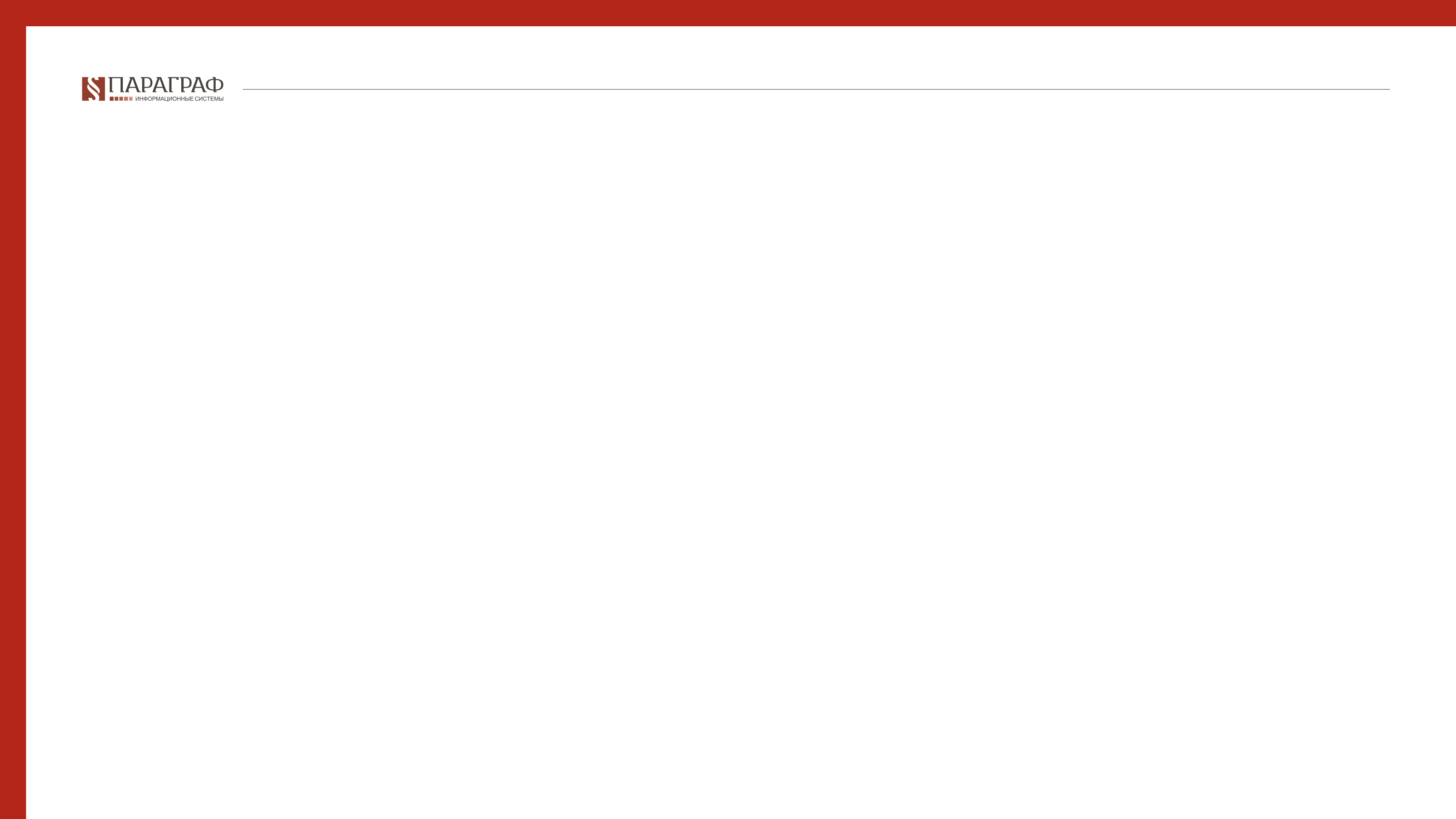 Принудительное исполнение актов суда
Решение в порядке, установленном ГПК РК, обращается к исполнению после вступления его в законную силу, кроме случаев немедленного исполнения.

После вступления в законную силу решения суда выписывается исполнительный лист.

Исполнительный лист выписывается судом первой инстанции в течение трех рабочих дней со дня вступления решения в законную силу или возвращения дела из вышестоящего суда. Исполнительный документ может быть выписан в форме электронного исполнительного документа, который удостоверяется электронной цифровой подписью судьи.
В случае, если арбитражное решение не исполнено добровольно в установленный в нем срок, сторона арбитражного разбирательства, в пользу которой вынесено арбитражное решение (взыскатель), вправе обратиться в суд с заявлением о принудительном исполнении арбитражного решения по месту рассмотрения спора арбитражем либо по месту жительства должника или по месту нахождения органа юридического лица, если место жительства или место нахождения неизвестно, то по месту нахождения имущества должника.
К заявлению о выдаче исполнительного листа прилагаются:
1) подлинник или копия арбитражного решения. Копия решения постоянно действующего арбитража заверяется руководителем этого арбитража, копия арбитражного решения для разрешения конкретного спора должна быть нотариально удостоверенной;
2) подлинник или нотариально удостоверенная копия арбитражного соглашения, заключенного в установленном законом порядке.
10
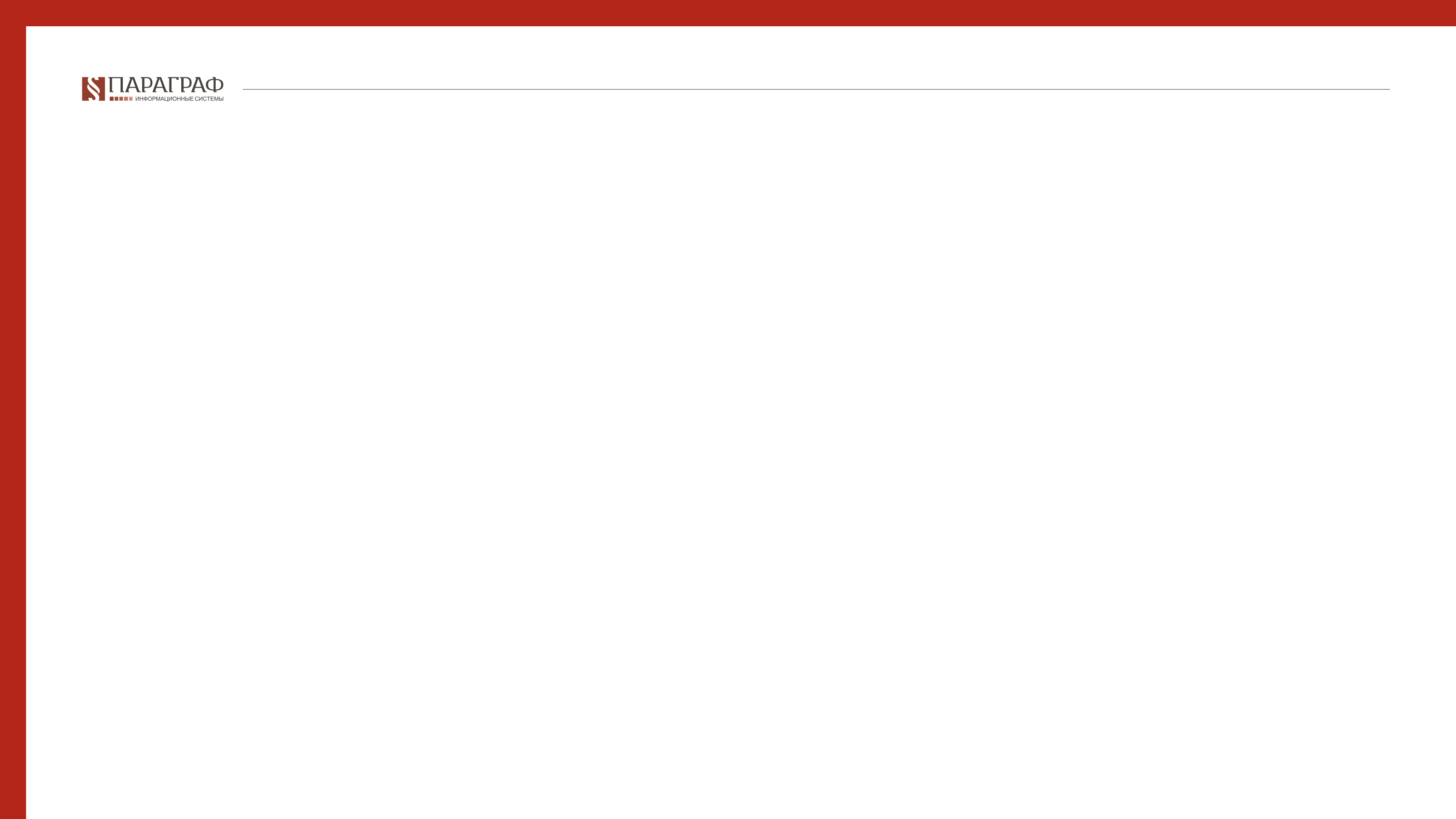 Арест имущества, находящегося у других лиц
Мерами по обеспечению исполнения исполнительных документов по имуществу, находящимся у других лиц, являются:
1) наложение ареста на имущество должника, включая деньги и ценные бумаги, находящиеся у него либо у иных физических или юридических лиц;
2) наложение ареста на деньги и имущество должника, находящиеся в банках и т.д.;
3) изъятие движимого имущества должника, находящегося у него либо у иных физических или юридических лиц;
4) изъятие недвижимого имущества должника, находящегося у него либо у иных физических или юридических лиц;
11
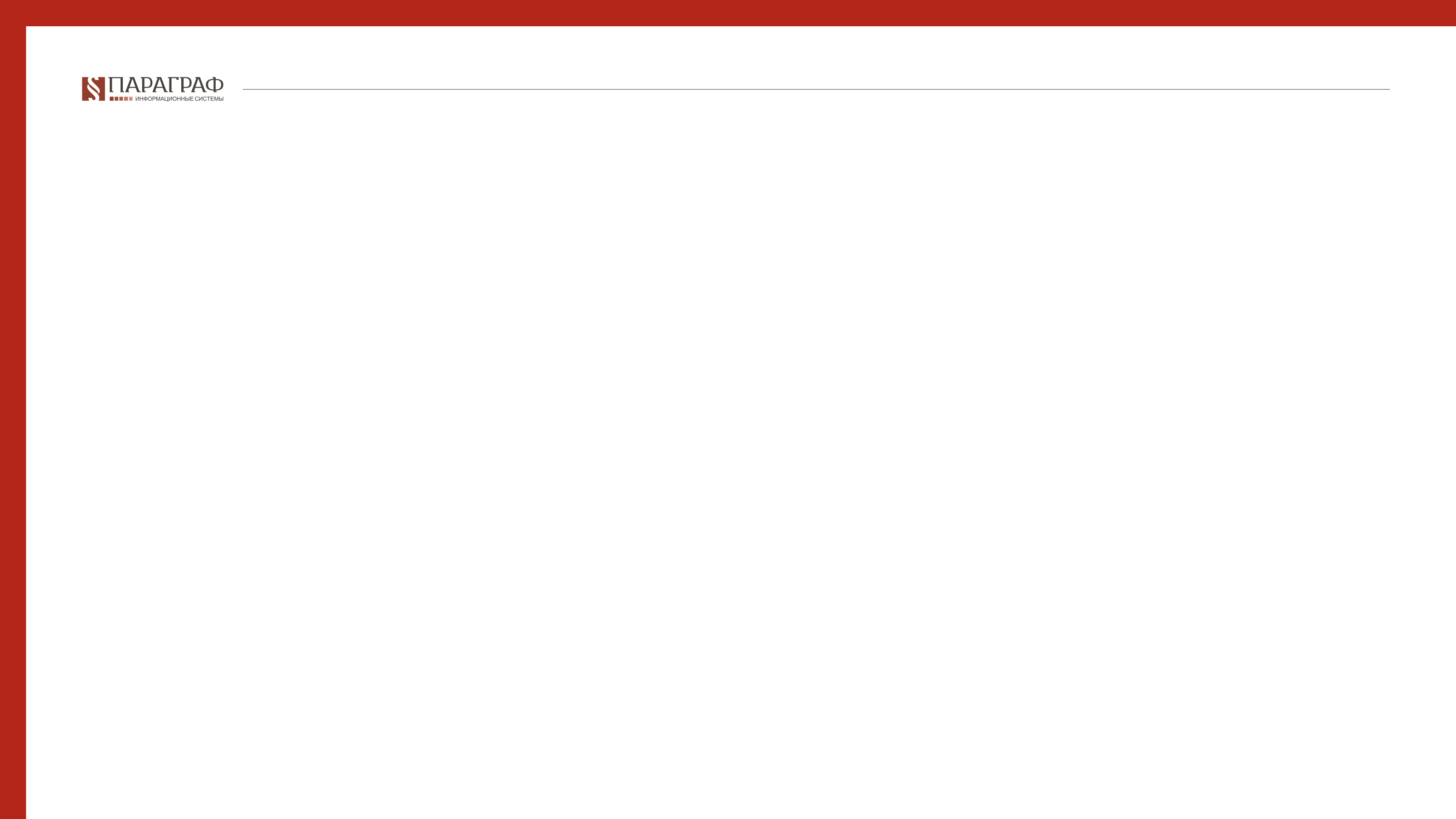 Лишение и приостановление специальных прав должника
Вариант воздействия на должника - это временные ограничения в сфере выдачи и действия лицензий, разрешений и специальных прав при неисполнении должником без уважительных причин исполнительного документа:
1) о взыскании с физического лица суммы более 250 МРП;
2) о взыскании с юридического лица суммы более 1250 МРП;
3) об исполнении требований неимущественного характера по истечении срока исполнения (2-6 месяцев); 
4) о взыскании алиментов в случае образования задолженности.


В этих случаях ЧСИ направляет в суд представление о временном запрете на выдачу должнику лицензии, разрешения и специальных прав, а также о приостановлении действия ранее выданных должнику лицензий, разрешений и специальных прав. К примеру, очень распространена практика ограничения водительских прав, о чем должны задуматься должники использующие машину.
12
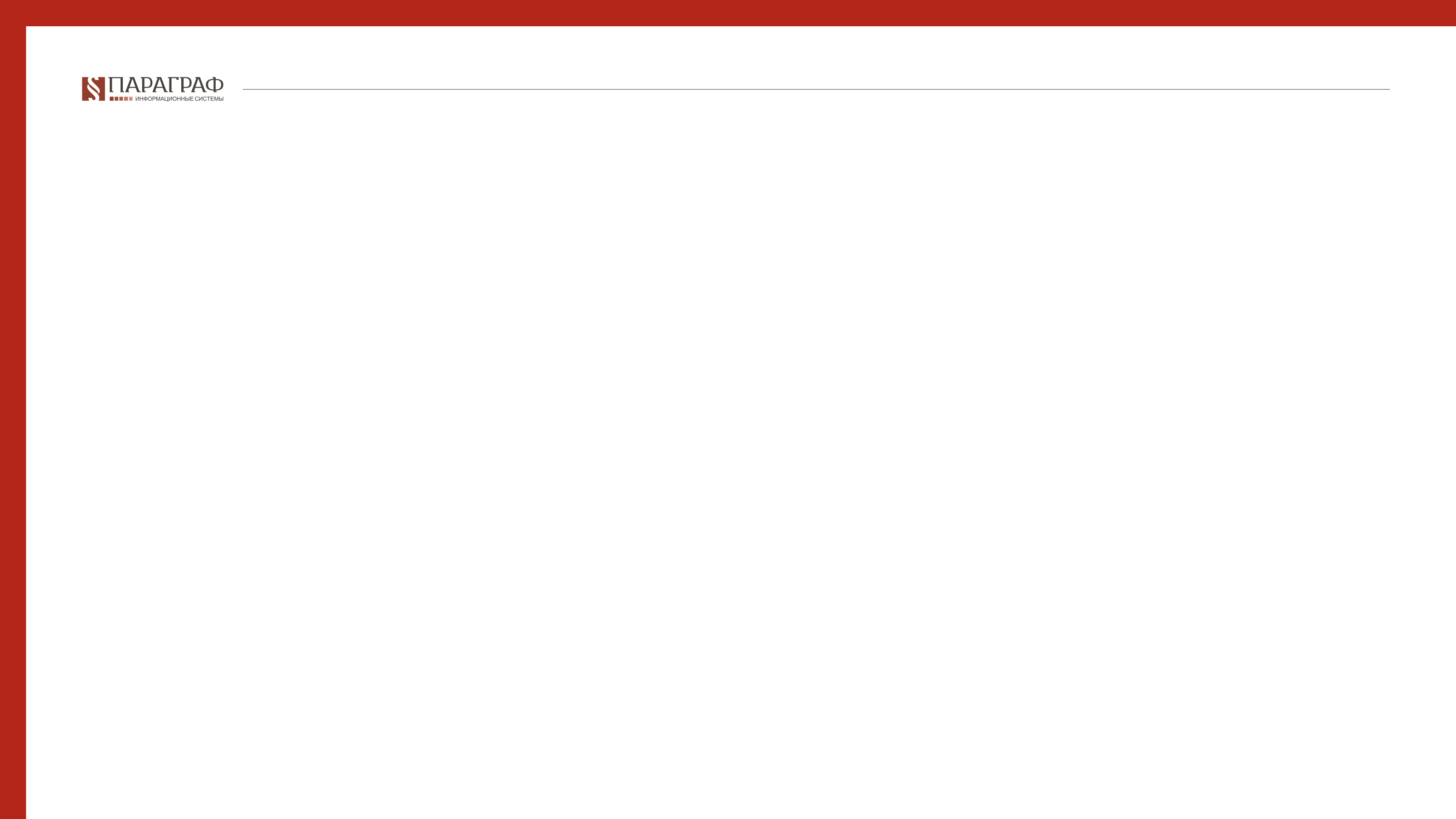 Общее имущество должника (физического лица)
При обращении взыскания на долю должника в общем имуществе судебный исполнитель обязан известить сособственников имущества и предоставить им право преимущественной покупки доли должника в общем имуществе. Стоимость доли указывается в извещении на основании письменного заключения специалиста.

Срок, в течение которого сособственник арестованного имущества может реализовать право преимущественной покупки, определяется Гражданским Кодексом Республики Казахстан и исчисляется со дня извещения сособственника о наложении ареста на имущество должника.

Если извещение сособственников невозможно вследствие неизвестности их места жительства (пребывания), отсутствия их на месте жительства и других уважительных причин, реализация доли в общем имуществе может быть произведена не ранее чем через тридцать дней после описи имущества.

При отсутствии документов о размере доли должника и (или) невозможности определения конкретного имущества, эквивалентного доле должника в общем имуществе, раздел общего имущества, а также определение долей в этом имуществе и выдел доли должника производятся в судебном порядке по заявлению судебного исполнителя либо по иску взыскателя.

Продажа доли должника в общем имуществе производится по правилам, предусмотренным Законом «Об исполнительном производстве и статусе судебных исполнителей».
13
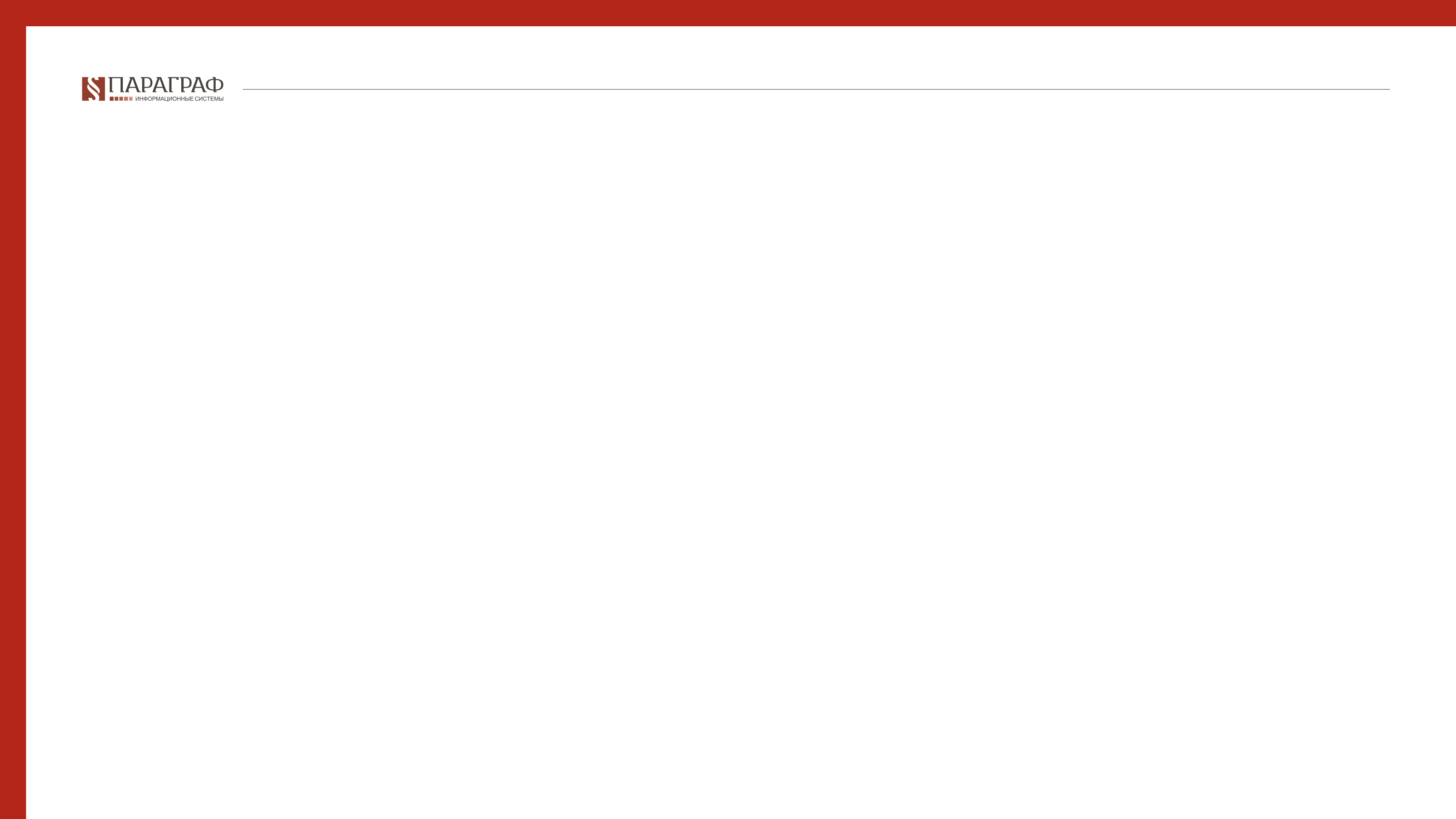 Взыскание дебиторской задолженности
Для взыскания дебиторской задолженности ЧСИ может:
Запросить бухгалтерскую документацию у должника, юридических лиц и лиц являющихся контрагентами должника.
Запросить информацией о дебиторской задолженности должника в органах государственных доходов (то есть налоговой).
Запросить Информацию о движение денег по банковскому счету должника.
Изучить аудиторский отчет (при условии, что компания публичная).
После обнаружения дебиторской задолженности:
При наличии согласия взыскателя - путем внесения (перечисления) дебитором дебиторской задолженности на текущий счет частного судебного исполнителя;
При отсутствии согласия взыскателя или невнесении (неперечислении) дебитором дебиторской задолженности на текущий счет частного судебного исполнителя - путем продажи дебиторской задолженности с торгов. Сумма, которую выручит взыскатель, будет меньше суммы дебиторской задолженности, однако вы получите живые деньги.
 
Взыскание на дебиторскую задолженность не обращается в случаях, когда:
1) срок исковой давности для ее взыскания истек;
2) дебитор находится в иностранном государстве, с которым Республикой Казахстан не заключен договор о правовой помощи;
3) дебитор находится в процессе ликвидации;
4) дебитор ликвидирован;
5) в отношении дебитора введена процедура банкротства.
14
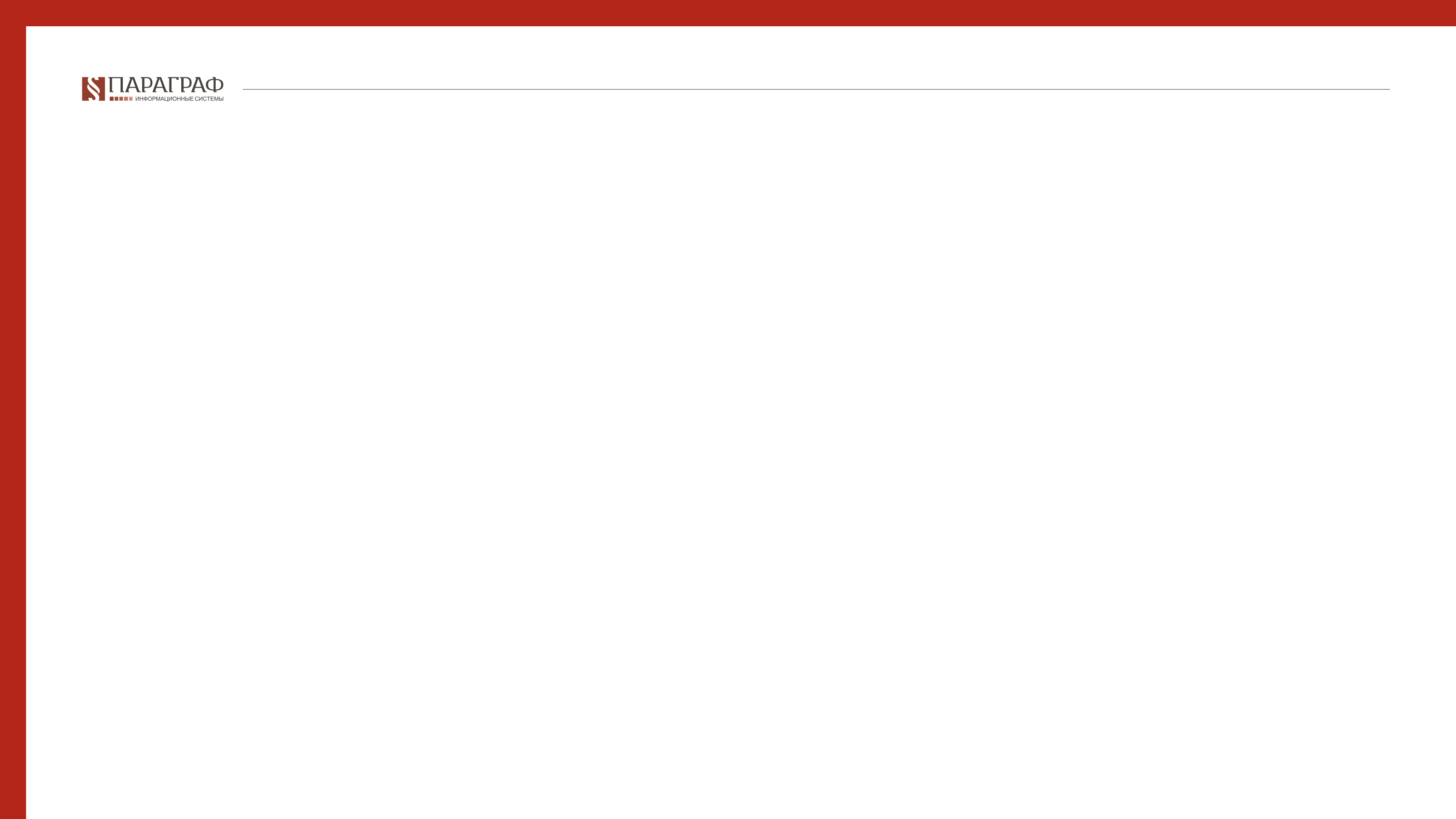 Привлечение к административной и уголовной ответственности
За неисполнение исполнительного документа должник может быть привлечен к административной либо уголовной ответственности. При уклонении должника от исполнения судебных актов и исполнительных документов взыскатель вправе самостоятельно обратиться к соответствующим органам о привлечении виновных лиц к административной или уголовной ответственности.
Отсутствие у должника реальной возможности исполнить судебный акт или исполнительный документ в определенной его части либо в полном объеме исключает возможность привлечения лица к ответственности.

Под реальной невозможностью исполнить судебный акт, исполнительный документ следует считать отсутствие у должника имущества и денежных средств, на которые может быть обращено взыскание; невыплата работодателем заработной платы; приостановление выплаты пенсии и пособия; длительное заболевание, в связи с которым должник находится на лечении и не получает пособие по нетрудоспособности и заработную плату; нахождение на принудительном лечении от алкоголизма, наркомании, токсикомании и туберкулеза по постановлению суда; переобучение в связи с получением в будущем другой работы, по специальности, которой ранее должник не владел, и другие причины, в силу которых должник реально не имеет возможности в определенное время исполнить судебный акт.
15
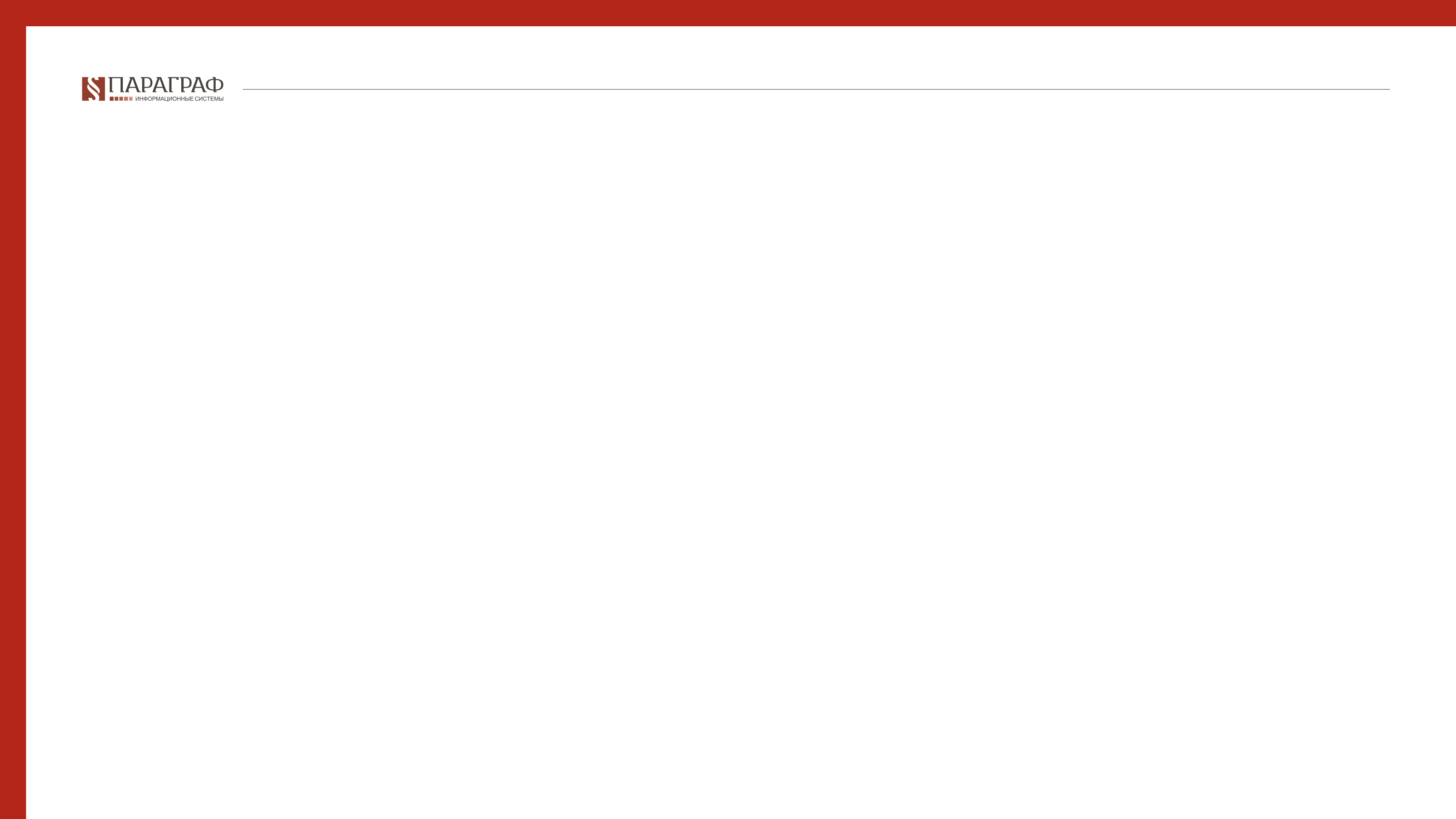 Банкротство. Субсидиарная ответственность.
Основания для обращения в суд о признании должника банкротом и его ликвидации с возбуждением процедуры банкротства.
Основанием для обращения должника с заявлением в суд о признании его банкротом и ликвидации с возбуждением процедуры банкротства является его устойчивая неплатежеспособность.
Неплатежеспособность является устойчивой, если обязательства должника превышают стоимость его имущества на дату подачи заявления в суд и на начало года, в котором подано заявление, а также на начало года, предшествующего году подачи заявления, в случае, если заявление подано должником в первом квартале календарного года.

Основанием для обращения кредитора с заявлением в суд о признании должника банкротом и его ликвидации с возбуждением процедуры банкротства является неисполненное денежное обязательство должника перед кредитором на основании вступившего в законную силу судебного акта или исполнительного документа о взыскании с должника денег либо признание долга должником, если иное не установлено настоящим пунктом.
16
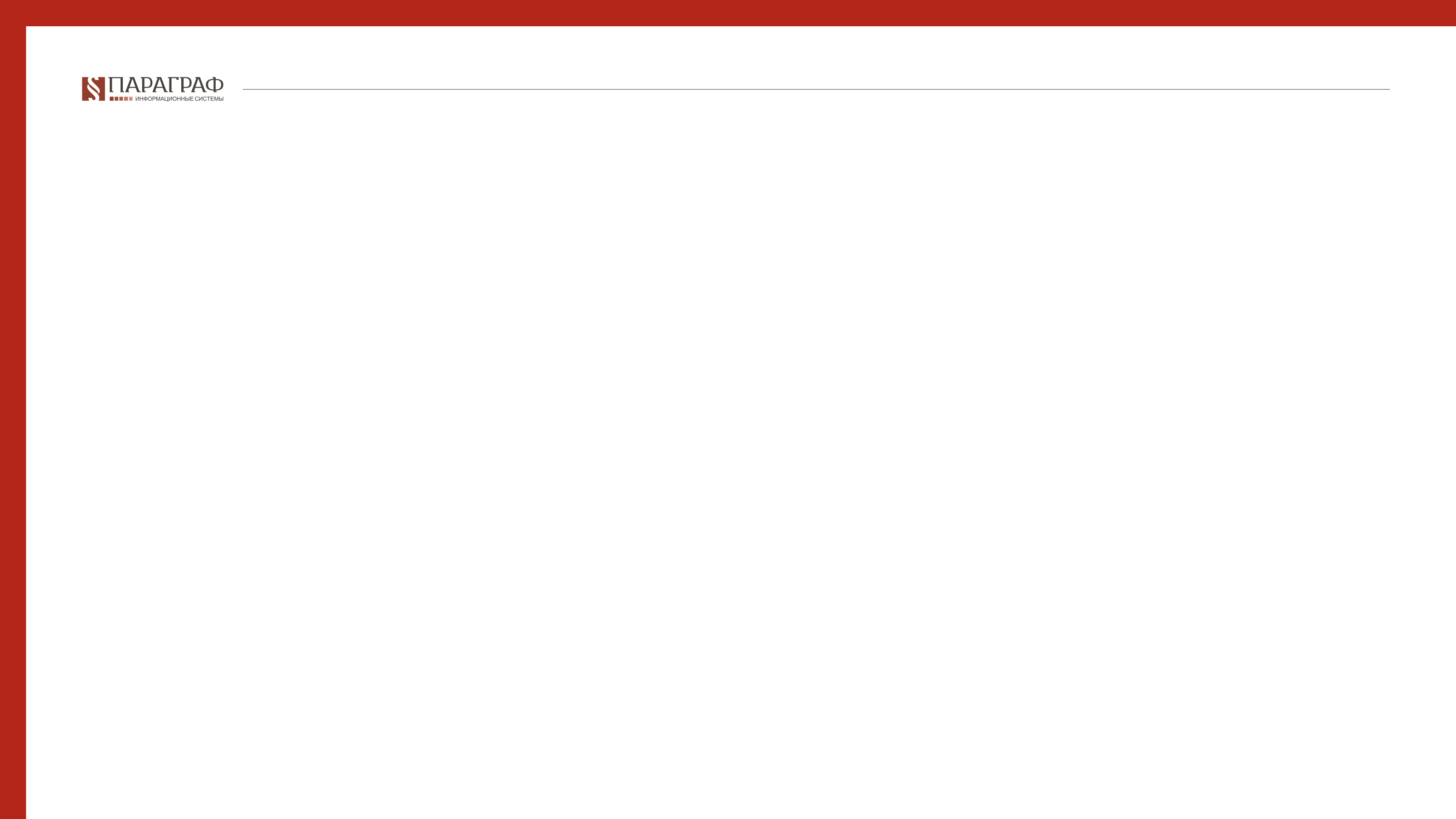 Обжалование действий (бездействий) частных судебных исполнителей
С 1 июля 2021 года обжалование действий (бездействия) судебного исполнителя по исполнению исполнительных документов производится путем подачи иска в порядке административного судопроизводства в специализированный межрайонный административный суд.
Согласно статье 132 АППК при нарушении обременяющим административным актом прав, свобод и законных интересов истца он вправе предъявить иск об оспаривании с требованием отменить административный акт полностью или в какой-либо его части.
 
В связи с этим лицу, права которого нарушены постановлением частного судебного исполнителя, необходимо предъявить в административный суд иск об оспаривании, в котором указать требование об отмене вынесенного постановления.
 
В соответствии с частью 1 статьи 156 АППК если иск об оспаривании обременяющего административного акта, затрагивающего права, свободы и законные интересы истца, является обоснованным и суд признает его незаконность, то он он отменит его полностью или в какой-либо части.
17
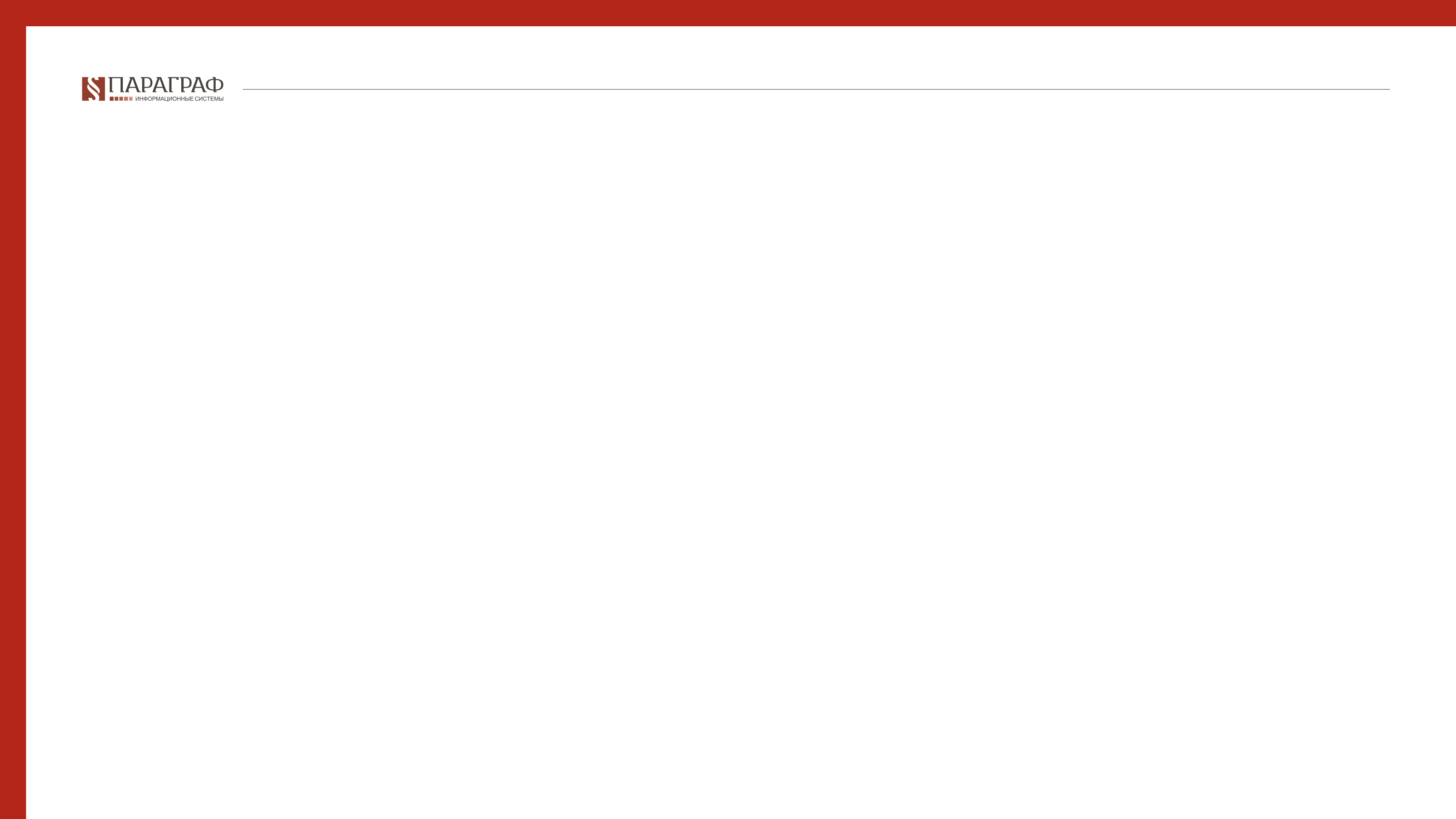 Благодарю за внимание!
Князев Илья
Управляющий партнер Guarda Lawyers.Член ПЮК «Палата профессиональных юридических консультантов»Эксперт Республиканской акции «Народный юрист»
+7 (707) 830-24-90